Dossier « FESC »
Création d’un « AES de type 2 » 

à côté de l’AES de type 1 
créé en 2003 par le Décret ATL
QUOI ?
FESC = Fonds d’équipements et de services collectifs
Fonds fédéral qui finançait 4 types d’accueil
AES
Flexible
Urgence
Enfants malades
OVNI !!!
Dans le Luxembourg
Dans le Luxembourg
Promemploi, coordination
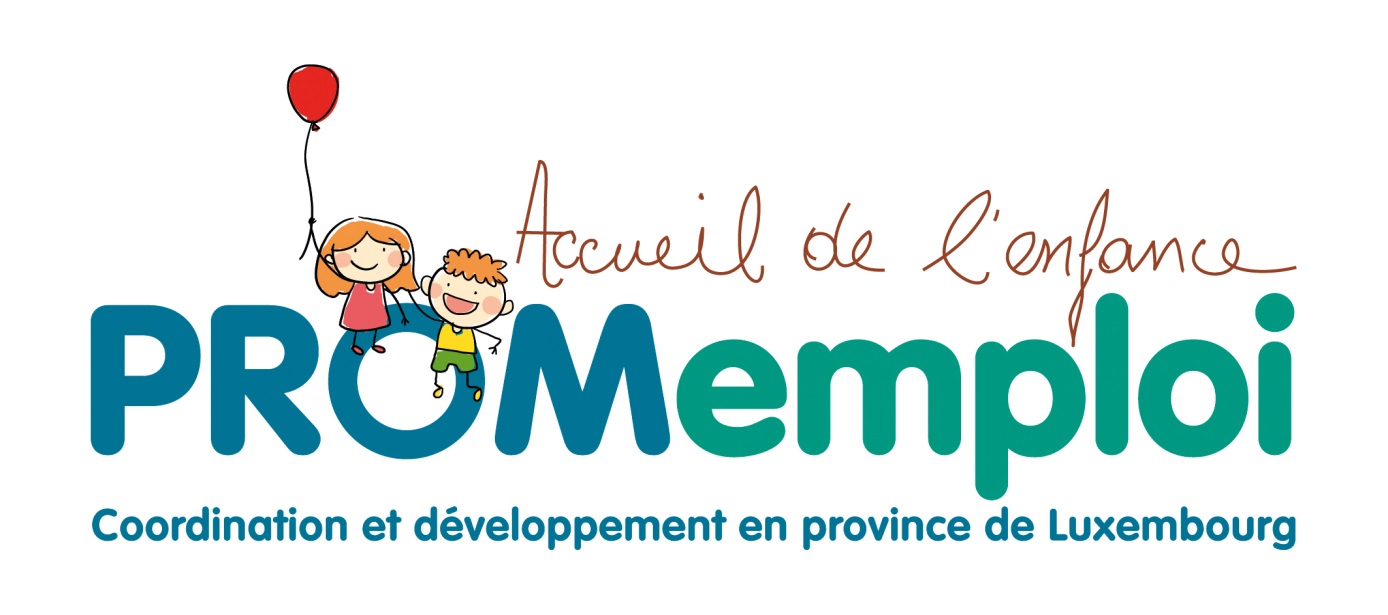 Pourquoi / Comment ?
Fin 2014 : suppression du FESC et transfert de ses moyens aux Communautés (ONE)
Nécessité d’adapter la réglementation ONE à cet « arrivage », voire de créer de toutes pièces de nouvelles réglementations (ex. GEM)
Instauration d’une période de transition (janvier 2015 – septembre 2017 inclus) : test des nouvelles réglementations
Octobre 2017 (normalement !) : confirmation ou modification et mise en œuvre des nouvelles réglementations
AES 1                                                  AES 2
Décret ATL 2003 + Arrêté d’application de 2003
Décret ATL 2009 + Arrêté d’application de 2014
Aujourd’hui : seulement les AES ex-FESC
Demain : accessible sous conditions via programmation ???
Agrément ? (pour tout le monde)
ASBL ou Pouvoir public
Faire partie d’un programme CLE agréé (dérogation possible)
Accueillir des enfants en âge de fréquenter l’enseignement maternel, fréquentant l’enseignement primaire ou jusqu’à 12 ans 
Les activités d'accueil relevant d'un programme CLE sont accessibles par priorité aux deux catégories d'enfants reprises ci-après, sans que l'une d'entre elles ne puisse être privilégiée par rapport à l'autre : 1. à l'ensemble des enfants qui résident sur le territoire de la commune; 2. à l'ensemble des enfants qui fréquentent un établissement scolaire, organisé ou subventionné par la Communauté française, établi sur le territoire de la commune.
Disposer d’un projet d’accueil conforme au Code de qualité de l’accueil et répondant aux 3 missions du décret ATL 
Organisation ad hoc des déplacements des enfants depuis ou vers le lieu d’accueil
Agrément (suite)
Minimum 2 heures par jour durant les semaines de cours 
	et/ou 
Minimum 4 heures par jour durant les weekends ou les périodes de congés scolaires 
Garantir la présence au minimum d’un responsable de projet et d’accueillant-e-s extrascolaire-s
Agrément (suite)
Tendre à :
1 accueillant-e pour 18 enfants pour moins de trois heures consécutives ou suivent les heures de cours jusqu’à dix-neuf heures
1 accueillant-e pour 8 enfants si les enfants ont moins de 6 ans et que les périodes d’accueil sont de plus de 3 heures consécutives
1 accueillant-e pour 12 enfants si les enfants ont 6 ans ou plus et que les périodes d’accueil sont de plus de 3 heures consécutives
… en assurant un encadrement au moins égal à celui assuré l’année précédente
Agrément (suite)
Garantir la présence minimum de 2 adultes ou le fait qu’un deuxième adulte puisse être présent dans un délai raisonnable d’intervention en présence de plus de 6 enfants 
Organiser un accueil encadré par du personnel qualifié (responsable de projet et accueillant-e-s extrascolaire-s)
Fournir au responsable de projet et aux accueillant-e-s extrascolaires une formation continuée de 50 heures par période de 3 ans
Agrément (suite)
Fixer une participation financière demandée aux parents de maximum 4,18 euros pour un accueil de moins de 3 heures par jour 
Sans discrimination basée sur la résidence ou le domicile des enfants ou des parents
Avec la possibilité de pratiquer des réductions (familles nombreuses, familles disposant de faibles revenus)
Subventionnement AES 1
Le montant forfaitaire journalier par enfant de la subvention de fonctionnement du décret est fixé à 0,20€. Tenant compte des limites des crédits budgétaires disponibles tels que fixés à minima dans son contrat de gestion, l'Office applique à ce forfait un coefficient multiplicateur. 
Le montant forfaitaire journalier par enfant de la subvention de différenciation positive est égal au montant forfaitaire de la subvention de fonctionnement (0,20€). Tenant compte des limites des crédits budgétaires disponibles tels que fixés à minima dans son contrat de gestion, l'Office applique à ce forfait un coefficient multiplicateur.
PROJET de subventionnement AES 2(car encore dans période de transition)
Répondre aux critères d’agrément !!!
Le lieu d’accueil peut être accessible sans priorité aux enfants qui résident sur le territoire de la commune ou qui fréquentent un établissement de l’enseignement scolaire établi sur le territoire de la commune
Être retenu dans une programmation ou être un AES ex-FESC
Garantir une offre d’accueil qui assure une continuité pédagogique, affective et spatio-temporelle à l’enfant et aux parents tout au long de l’année
Subventionnement AES 2 (suite)
Offrir une ouverture au minimum : 
De 217 jours par an
De 23h30 par semaine pendant les périodes scolaires réparties du lundi au vendredi, avec au minimum 16 heures par lieu d’accueil
De 7 semaines pendant les périodes de vacances scolaires avec une ouverture de 10 heures par jour
Le cumul des heures de plusieurs lieux d’accueil est possible lorsque l’exigence de continuité spatio-temporelle est garantie
Subventionnement AES 2 (suite)
Engager du personnel disposant d’un extrait de casier judiciaire délivré conformément à l’article 596, alinéa 2, du Code d’instruction criminel
Subventionnement AES 2
Garantir un encadrement d’1 accueillant extrascolaire pour 14 enfants présents en moyenne annuelle et par lieu d’accueil (dérogation possible pour autant que le taux d’encadrement de 1 pour 14 soit garanti pour l’ensemble des lieux)
Le taux d’encadrement est obtenu en divisant le nombre de journées d’accueil de l’opérateur par le nombre réel de jours d’ouverture puis par le nombre total d’accueillant-e-s en équivalents temps plein
Pour calculer cet encadrement, seuls les membres du personnel engagés sous contrat de travail conforme à la loi du 3 juillet 1978 relative au contrat de travail ou les agents statutaires de la fonction publique (et qui répondent aux exigences de qualification du décret ATL) seront pris en compte
Subventionnement AES 2
« Capacité subsidiable » = … journées de présence d’enfants
Journée de présence = la journée d’un enfant qui est inscrit et pris en charge par le personnel de l’accueil extrascolaire : 
Le matin, au moins 15 min avant le début des cours
L’après-midi, au moins 15 min après la fin des cours, à l’exception des enfants qui sont repris par leurs parents ou qui sont reconduits par le rang
Pendant les périodes de vacances, dont la présence est d’au moins 3 heures sur la journée
Un enfant présent le matin et l’après-midi sera comptabilisé une seule fois
Subventionnement AES 2
Base de calcul = nombre de journées de présence totalisées par l’opérateur

Accueillant-e

Entre 0 et 7 700 journées de présence 
Chaque tranche de 770 journées de présence ► 0,25 ETP acc. = ½ forfait de 18 748,53€
Au-delà de 7 700 journées de présence
Chaque tranche de 1 540 journées de présence ► 0,5 ETP acc. = 1 forfait de 18 748,53€

Responsable de projet

Moins de 7 700 journées de présence ► 0,25 ETP resp. de projet = ½ forfait de 23 194,81€
Entre 7 700 et 15 399 journées de présence ► 0,5 ETP resp. de projet = 1 forfait de 23 194,81€
Au-delà de 15 400 journées de présence 
Chaque tranche de 15 400 journées de présence ► 0,5 ETP resp. de projet = 1 forfait de 23 194,81 €

Frais de fonctionnement = 10% des forfaits acc. et resp. de projet
Viennent en déduction : les aides à l’emploi accordées pour le personnel resp. de projet et acc. (dont réductions d’ONSS pat.)
La PAF parents est « immunisée » (elle n’est pas déduite)
Subventionnement AES 2
Par dérogation, l’opérateur transféré du FESC dont la capacité subsidiable est inférieure à la capacité totale et dont le taux d’encadrement pendant la période transitoire prévue à l’article 30/1 n’atteint pas un accueillant extrascolaire pour 18 enfants présents bénéficie de l’immunisation de la déduction des aides à l’emploi.  Cette possibilité  est soumise à l’obligation d’utiliser les ressources dégagée par ce mécanisme pour améliorer le taux d’encadrement et ne peut engendrer une augmentation des subventions supérieure à 50% au moment de l’entrée en vigueur de la présente disposition.  
Dans le cadre de cette dérogation, les personnes prises en compte dans les normes d’encadrement sont :
Les membres du personnel engagés sous contrat de travail conforme à la loi du 3 juillet 1978 relative au contrat de travail et les agents statutaires de la fonction publique (et qui répondent aux exigences de qualification du décret ATL) 
le personnel sous statut ALE exerçant la fonction d’accueillant extrascolaire
AES 2 flexible
Personne dans la province

Toutes les conditions susmentionnées +

Un encadrement par lieu d’accueil d’un acc. extrascolaire pour 12 enfants présents

Offrir une ouverture au minimum : 
De 217 jours par an
En période scolaire : de 15 heures, en moyenne trimestrielle, en période flexible (avant 7 heures le matin et après 18 heures le soir), réparties du lundi au vendredi, en plus des heures prises en compte pour la subvention de type 1 ou 2
En période de vacances scolaires : de 9 heures , en période flexible, réparties du lundi au vendredi, en plus des heures prises en compte pour la subvention de type 1 ou 2

Fixer la participation financière demandée aux parents au maximum à 2 euros par heure flexible

Adapter le projet d’accueil aux spécificités de ce type d’accueil, notamment les horaires décalés, l’importance du passage d’information entre les équipes d’accueil, la prise en compte des rythmes de l’enfant 

Les journées de présence flexibles sont ajoutées aux journées de présence extrascolaires pour déterminer le nombre de journées de présence servant de base à l’octroi des postes de responsable de projet
Merci pour votre attention
Je reste à votre disposition